ᓄᓇᕕᒃᓱᓇᓪᓗᑰᓂᖏᒍᑦ ᐱᓂᕐᓗᕋᕐᓃᑦ
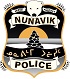 ᐱᒋᐊᖃᑦᑕᓂᖅ
ᖁᓄᔪᕐᓂᐊᓂᖅ
1
ᐱᖓᓱᓂᒃ ᐊᕐᕌᒍᓂ ᐊᑦᔨᒌᖕᖏᓂᖏᑦ - ᔮᓄᐊᕆ ᖕ-ᒥ ᐁᕆᓕ 30-ᒧ
ᑲᑎᑦᓱᒋᑦ ᐱᓂᕐᓗᓃᑦ ᐱᕙᓪᓕᐊᓂᖓᑦ
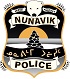 2
ᓄᓇᕕᒃᐱᓂᕐᓗᕈᑎᕕᓃᑦ ᐁᑉᐸᕇᑦ ᐱᓗᑲᐅᑎᑎᓪᓗᒋᑦ
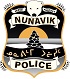 ᐱᒋᐊᖃᑦᑕᓂᖅ 1
ᐱᒋᐊᖃᑦᑕᓂᖅ 2
ᐱᒋᐊᖃᑦᑕᓂᖅ 1: ᐱᒋᐊᕐᓂᓂᑐᐃᓐᓇᖅ
ᐱᒋᐊᖃᑦᑕᓂᖅ 2: ᐱᒋᐊᕐᓂᔪᖅ ᓱᒋᐊᕈᑎᖃᕐᓱᓂ ᐅᕝᕙᓗᓗᓐᓃᑦ ᐋᓐᓃᒪᕆᑦᓱᓂ ᐱᒋᐊᖃᑦᑕᓂᖅ 3: ᐱᒋᐊᕐᓂᒪᕆᑦᑐᖅ
3
ᐱᖓᓱᓂ ᐊᕐᕌᒍᓂ ᐊᑦᔨᒌᖕᖏᓂᖏᑦ - ᔭᓄᐊᕆ 1-ᒥᑦ ᐁᕆᓕ 30-ᒧᑦ
ᓄᓇᕕᒃᓄᓇᕕᒃ ᐃᖏᕐᕋᐅᓯᔭᕐᓱᑎᒃ ᐊᕐᖁᓇᕐᑐᑦ ᓱᒃᑯᐊᕿᔪᑦ
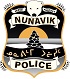 $1000 ᐊᑖᓂ ᐊᑭᓕᓐᓂᒃ ᓱᒃᑯᐃᔪᑦ
$1000 ᐅᖓᑖᓂ ᐊᑭᓕᓐᓂᒃ ᓱᒃᑯᐃᔪᑦ
4
ᐱᖓᓱᓂ ᐊᕐᕌᒍᓂ ᐊᑦᔨᒌᖕᖏᓂᖏᑦ - ᔭᓄᐊᕆ 1-ᒥᑦ ᐁᕆᓕ 30-ᒧᑦ
ᓄᓇᕕᒃᐱᓂᕐᓗᓂ ᓱᒋᐊᕈᑎᖃᕐᓱᑎᒃ
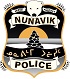 ᖁᑭᐅᓯᔭᕐᓂᖅ
ᖁᑭᐅᑎᒧᑦ ᐅᕐᓕᑐᕐᓂᖅ
5
ᐱᖓᓱᓂ ᐊᕐᕌᒍᓂ ᐊᑦᔨᒌᖕᖏᓂᖏᑦ - ᔭᓄᐊᕆ 1-ᒥᑦ ᐁᕆᓕ 30-ᒧᑦ
ᓄᓇᕕᒃᖃᑦᓯᐅᓂᖏᑦ ᐃᒍᔭᐅᓯᒪᔪᑦ
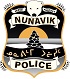 ᐃᓄᒻᒪᕇᑦ ᑎᒍᔭᐅᒪᔪᑦ ᐱᓂᕐᓗᓂᕐᒧᑦ
ᐃᓄᒻᒪᕇᑦ ᑎᒍᔭᐅᒪᔪᑦ ᐱᓂᕐᓗᓂᕐᒨᖏᑦᑐᖅ
ᐅᕕᒃᑫᑦ ᑎᒍᔭᐅᒪᔪᑦ ᐱᓂᕐᓗᓂᕐᒨᖏᑦᑐᖅ
ᐅᕕᒃᑫᑦ ᑎᒍᔭᐅᒪᔪᑦ ᐱᓂᕐᓗᓂᕐᒧᑦ
6
ᐱᖓᓱᓂ ᐊᕐᕌᒍᓂ ᐊᑦᔨᒌᖕᖏᓂᖏᑦ - ᔭᓄᐊᕆ 1-ᒥᑦ ᐁᕆᓕ 30-ᒧᑦ
ᓄᓇᕕᒃᐱᓇᓱᐊᕋᑦᓴᕆᐊᓪᓚᐅᓲᑦ
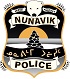 ᓇᒻᒥᓂᖅ ᐃᓅᓯᕐᒥᓂᒃ ᑭᐱᓯᓂᖅ
ᐊᓯᐅᒪᔪᓂᒃ ᐱᐅᓕᑦᓯᒐᓱᐊᕐᓂᖅ
ᐱᖁᔮᐲᑦ
ᐅᖁᒣᓪᓕᐅᑐᑦ
7
ᐱᖓᓱᓂ ᐊᕐᕌᒍᓂ ᐊᑦᔨᒌᖕᖏᓂᖏᑦ - ᔭᓄᐊᕆ 1-ᒥᑦ ᐁᕆᓕ 30-ᒧᑦ
ᓄᓇᕕᒃᓀᓪᓕᑎᕐᓯᒪᔫᑎᓪᓗᒍ - ᐳᓖᓯᓄᑦ ᑲᒪᒋᔭᐅᒋᐊᖃᕐᓯᒪᔪᓕᒫᑦ
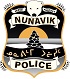 8
ᐱᖓᓱᓂ ᐊᕐᕌᒍᓂ ᐊᑦᔨᒌᖕᖏᓂᖏᑦ - ᔭᓄᐊᕆ 1-ᒥᑦ ᐁᕆᓕ 30-ᒧᑦ
ᐊᑯᓕᕕᒃᓱᓇᓪᓗᑰᓂᖏᒍᑦ ᐱᓂᕐᓗᕋᕐᓃᑦ
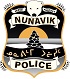 ᖁᓄᔪᕐᓂᐊᓂᖅ
ᐱᒋᐊᖃᑦᑕᓂᖅ
9
ᐱᖓᓱᓂ ᐊᕐᕌᒍᓂ ᐊᑦᔨᒌᖕᖏᓂᖏᑦ - ᔭᓄᐊᕆ 1-ᒥᑦ ᐁᕆᓕ 30-ᒧᑦ
ᐊᑯᓕᕕᒃᓀᓪᓕᑎᕐᓯᒪᔫᑎᓪᓗᒍ - ᐳᓖᓯᓄᑦ ᑲᒪᒋᔭᐅᒋᐊᖃᕐᓯᒪᔪᓕᒫᑦ
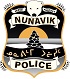 10
ᐱᖓᓱᓂ ᐊᕐᕌᒍᓂ ᐊᑦᔨᒌᖕᖏᓂᖏᑦ - ᔭᓄᐊᕆ 1-ᒥᑦ ᐁᕆᓕ 30-ᒧᑦ
ᐊᐅᐸᓗᒃᓱᓇᓪᓗᑰᓂᖏᒍᑦ ᐱᓂᕐᓗᕋᕐᓃᑦ
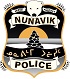 ᖁᓄᔪᕐᓂᐊᓂᖅ
ᐱᒋᐊᖃᑦᑕᓂᖅ
11
ᐱᖓᓱᓂ ᐊᕐᕌᒍᓂ ᐊᑦᔨᒌᖕᖏᓂᖏᑦ - ᔭᓄᐊᕆ 1-ᒥᑦ ᐁᕆᓕ 30-ᒧᑦ
ᐊᐅᐸᓗᒃᓀᓪᓕᑎᕐᓯᒪᔫᑎᓪᓗᒍ - ᐳᓖᓯᓄᑦ ᑲᒪᒋᔭᐅᒋᐊᖃᕐᓯᒪᔪᓕᒫᑦ
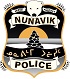 12
ᐱᖓᓱᓂ ᐊᕐᕌᒍᓂ ᐊᑦᔨᒌᖕᖏᓂᖏᑦ - ᔭᓄᐊᕆ 1-ᒥᑦ ᐁᕆᓕ 30-ᒧᑦ
ᐃᓄᒃᔪᐊᒃᓱᓇᓪᓗᑰᓂᖏᒍᑦ ᐱᓂᕐᓗᕋᕐᓃᑦ
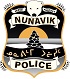 ᖁᓄᔪᕐᓂᐊᓂᖅ
ᐱᒋᐊᖃᑦᑕᓂᖅ
9
13
ᐱᖓᓱᓂ ᐊᕐᕌᒍᓂ ᐊᑦᔨᒌᖕᖏᓂᖏᑦ - ᔭᓄᐊᕆ 1-ᒥᑦ ᐁᕆᓕ 30-ᒧᑦ
ᐃᓄᒃᔪᐊᒃᓀᓪᓕᑎᕐᓯᒪᔫᑎᓪᓗᒍ - ᐳᓖᓯᓄᑦ ᑲᒪᒋᔭᐅᒋᐊᖃᕐᓯᒪᔪᓕᒫᑦ
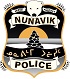 14
ᐱᖓᓱᓂ ᐊᕐᕌᒍᓂ ᐊᑦᔨᒌᖕᖏᓂᖏᑦ - ᔭᓄᐊᕆ 1-ᒥᑦ ᐁᕆᓕ 30-ᒧᑦ
ᐃᕗᔨᕕᒃᓱᓇᓪᓗᑰᓂᖏᒍᑦ ᐱᓂᕐᓗᕋᕐᓃᑦ
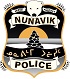 ᖁᓄᔪᕐᓂᐊᓂᖅ
ᐱᒋᐊᖃᑦᑕᓂᖅ
15
ᐱᖓᓱᓂ ᐊᕐᕌᒍᓂ ᐊᑦᔨᒌᖕᖏᓂᖏᑦ - ᔭᓄᐊᕆ 1-ᒥᑦ ᐁᕆᓕ 30-ᒧᑦ
ᐃᕗᔨᕕᒃᓀᓪᓕᑎᕐᓯᒪᔫᑎᓪᓗᒍ - ᐳᓖᓯᓄᑦ ᑲᒪᒋᔭᐅᒋᐊᖃᕐᓯᒪᔪᓕᒫᑦ
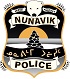 16
ᐱᖓᓱᓂ ᐊᕐᕌᒍᓂ ᐊᑦᔨᒌᖕᖏᓂᖏᑦ - ᔭᓄᐊᕆ 1-ᒥᑦ ᐁᕆᓕ 30-ᒧᑦ
ᑲᖏᕐᓱᐊᓗᑦᔪᐊᖅᓱᓇᓪᓗᑰᓂᖏᒍᑦ ᐱᓂᕐᓗᕋᕐᓃᑦ
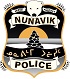 ᖁᓄᔪᕐᓂᐊᓂᖅ
ᐱᒋᐊᖃᑦᑕᓂᖅ
17
ᐱᖓᓱᓂ ᐊᕐᕌᒍᓂ ᐊᑦᔨᒌᖕᖏᓂᖏᑦ - ᔭᓄᐊᕆ 1-ᒥᑦ ᐁᕆᓕ 30-ᒧᑦ
ᑲᖏᕐᓱᐊᓗᑦᔪᐊᖅᓀᓪᓕᑎᕐᓯᒪᔫᑎᓪᓗᒍ - ᐳᓖᓯᓄᑦ ᑲᒪᒋᔭᐅᒋᐊᖃᕐᓯᒪᔪᓕᒫᑦ
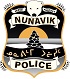 18
ᐱᖓᓱᓂ ᐊᕐᕌᒍᓂ ᐊᑦᔨᒌᖕᖏᓂᖏᑦ - ᔭᓄᐊᕆ 1-ᒥᑦ ᐁᕆᓕ 30-ᒧᑦ
ᑲᖏᕐᓱᔪᐊᖅᓱᓇᓪᓗᑰᓂᖏᒍᑦ ᐱᓂᕐᓗᕋᕐᓃᑦ
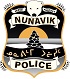 ᖁᓄᔪᕐᓂᐊᓂᖅ
ᐱᒋᐊᖃᑦᑕᓂᖅ
6
1
19
3-Year Comparison – January 1st to April 30
ᑲᖏᕐᓱᔪᐊᖅᓀᓪᓕᑎᕐᓯᒪᔫᑎᓪᓗᒍ - ᐳᓖᓯᓄᑦ ᑲᒪᒋᔭᐅᒋᐊᖃᕐᓯᒪᔪᓕᒫᑦ
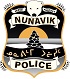 20
ᐱᖓᓱᓂ ᐊᕐᕌᒍᓂ ᐊᑦᔨᒌᖕᖏᓂᖏᑦ - ᔭᓄᐊᕆ 1-ᒥᑦ ᐁᕆᓕ 30-ᒧᑦ
ᑲᖏᕐᓱᒃᓱᓇᓪᓗᑰᓂᖏᒍᑦ ᐱᓂᕐᓗᕋᕐᓃᑦ
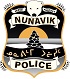 ᖁᓄᔪᕐᓂᐊᓂᖅ
ᐱᒋᐊᖃᑦᑕᓂᖅ
21
3-Year Comparison – January 1st to April 30
ᑲᖏᕐᓱᒃᓀᓪᓕᑎᕐᓯᒪᔫᑎᓪᓗᒍ - ᐳᓖᓯᓄᑦ ᑲᒪᒋᔭᐅᒋᐊᖃᕐᓯᒪᔪᓕᒫᑦ
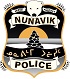 22
ᐱᖓᓱᓂ ᐊᕐᕌᒍᓂ ᐊᑦᔨᒌᖕᖏᓂᖏᑦ - ᔭᓄᐊᕆ 1-ᒥᑦ ᐁᕆᓕ 30-ᒧᑦ
ᑰᑦᔪᐊᖅᓱᓇᓪᓗᑰᓂᖏᒍᑦ ᐱᓂᕐᓗᕋᕐᓃᑦ
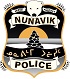 ᖁᓄᔪᕐᓂᐊᓂᖅ
ᐱᒋᐊᖃᑦᑕᓂᖅ
23
ᐱᖓᓱᓂ ᐊᕐᕌᒍᓂ ᐊᑦᔨᒌᖕᖏᓂᖏᑦ - ᔭᓄᐊᕆ 1-ᒥᑦ ᐁᕆᓕ 30-ᒧᑦ
ᑰᑦᔪᐊᖅᓀᓪᓕᑎᕐᓯᒪᔫᑎᓪᓗᒍ - ᐳᓖᓯᓄᑦ ᑲᒪᒋᔭᐅᒋᐊᖃᕐᓯᒪᔪᓕᒫᑦ
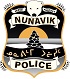 24
ᐱᖓᓱᓂ ᐊᕐᕌᒍᓂ ᐊᑦᔨᒌᖕᖏᓂᖏᑦ - ᔭᓄᐊᕆ 1-ᒥᑦ ᐁᕆᓕ 30-ᒧᑦ
ᑰᑦᔪᐊᕌᐱᒃᓱᓇᓪᓗᑰᓂᖏᒍᑦ ᐱᓂᕐᓗᕋᕐᓃᑦ
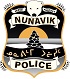 ᖁᓄᔪᕐᓂᐊᓂᖅ
ᐱᒋᐊᖃᑦᑕᓂᖅ
25
ᐱᖓᓱᓂ ᐊᕐᕌᒍᓂ ᐊᑦᔨᒌᖕᖏᓂᖏᑦ - ᔭᓄᐊᕆ 1-ᒥᑦ ᐁᕆᓕ 30-ᒧᑦ
ᑰᑦᔪᐊᕌᐱᒃᓀᓪᓕᑎᕐᓯᒪᔫᑎᓪᓗᒍ - ᐳᓖᓯᓄᑦ ᑲᒪᒋᔭᐅᒋᐊᖃᕐᓯᒪᔪᓕᒫᑦ
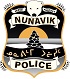 26
ᐱᖓᓱᓂ ᐊᕐᕌᒍᓂ ᐊᑦᔨᒌᖕᖏᓂᖏᑦ - ᔭᓄᐊᕆ 1-ᒥᑦ ᐁᕆᓕ 30-ᒧᑦ
ᐳᕕᕐᓂᑐᖅᓱᓇᓪᓗᑰᓂᖏᒍᑦ ᐱᓂᕐᓗᕋᕐᓃᑦ
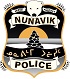 ᖁᓄᔪᕐᓂᐊᓂᖅ
ᐱᒋᐊᖃᑦᑕᓂᖅ
27
ᐱᖓᓱᓂ ᐊᕐᕌᒍᓂ ᐊᑦᔨᒌᖕᖏᓂᖏᑦ - ᔭᓄᐊᕆ 1-ᒥᑦ ᐁᕆᓕ 30-ᒧᑦ
ᐳᕕᕐᓂᑐᖅᓀᓪᓕᑎᕐᓯᒪᔫᑎᓪᓗᒍ - ᐳᓖᓯᓄᑦ ᑲᒪᒋᔭᐅᒋᐊᖃᕐᓯᒪᔪᓕᒫᑦ
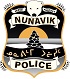 28
ᐱᖓᓱᓂ ᐊᕐᕌᒍᓂ ᐊᑦᔨᒌᖕᖏᓂᖏᑦ - ᔭᓄᐊᕆ 1-ᒥᑦ ᐁᕆᓕ 30-ᒧᑦ
ᖁᐊᕐᑕᖅᓱᓇᓪᓗᑰᓂᖏᒍᑦ ᐱᓂᕐᓗᕋᕐᓃᑦ
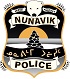 ᖁᓄᔪᕐᓂᐊᓂᖅ
ᐱᒋᐊᖃᑦᑕᓂᖅ
29
ᐱᖓᓱᓂ ᐊᕐᕌᒍᓂ ᐊᑦᔨᒌᖕᖏᓂᖏᑦ - ᔭᓄᐊᕆ 1-ᒥᑦ ᐁᕆᓕ 30-ᒧᑦ
ᖁᐊᕐᑕᖅᓀᓪᓕᑎᕐᓯᒪᔫᑎᓪᓗᒍ - ᐳᓖᓯᓄᑦ ᑲᒪᒋᔭᐅᒋᐊᖃᕐᓯᒪᔪᓕᒫᑦ
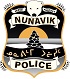 30
ᐱᖓᓱᓂ ᐊᕐᕌᒍᓂ ᐊᑦᔨᒌᖕᖏᓂᖏᑦ - ᔭᓄᐊᕆ 1-ᒥᑦ ᐁᕆᓕ 30-ᒧᑦ
ᓴᓪᓗᐃᑦᓱᓇᓪᓗᑰᓂᖏᒍᑦ ᐱᓂᕐᓗᕋᕐᓃᑦ
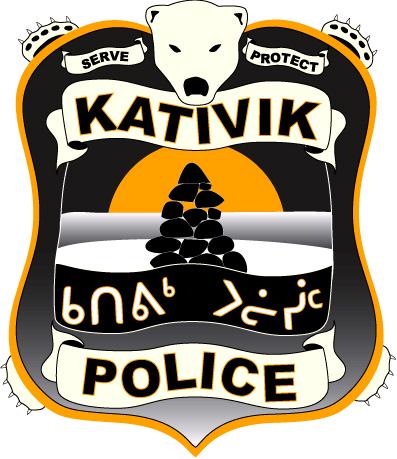 ᖁᓄᔪᕐᓂᐊᓂᖅ
ᐱᒋᐊᖃᑦᑕᓂᖅ
31
ᐱᖓᓱᓂ ᐊᕐᕌᒍᓂ ᐊᑦᔨᒌᖕᖏᓂᖏᑦ - ᔭᓄᐊᕆ 1-ᒥᑦ ᐁᕆᓕ 30-ᒧᑦ
ᓴᓪᓗᐃᑦᓀᓪᓕᑎᕐᓯᒪᔫᑎᓪᓗᒍ - ᐳᓖᓯᓄᑦ ᑲᒪᒋᔭᐅᒋᐊᖃᕐᓯᒪᔪᓕᒫᑦ
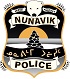 32
ᐱᖓᓱᓂ ᐊᕐᕌᒍᓂ ᐊᑦᔨᒌᖕᖏᓂᖏᑦ - ᔭᓄᐊᕆ 1-ᒥᑦ ᐁᕆᓕ 30-ᒧᑦ
ᑕᓯᐅᔭᖅᓱᓇᓪᓗᑰᓂᖏᒍᑦ ᐱᓂᕐᓗᕋᕐᓃᑦ
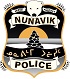 ᖁᓄᔪᕐᓂᐊᓂᖅ
ᐱᒋᐊᖃᑦᑕᓂᖅ
33
ᐱᖓᓱᓂ ᐊᕐᕌᒍᓂ ᐊᑦᔨᒌᖕᖏᓂᖏᑦ - ᔭᓄᐊᕆ 1-ᒥᑦ ᐁᕆᓕ 30-ᒧᑦ
ᑕᓯᐅᔭᖅᓀᓪᓕᑎᕐᓯᒪᔫᑎᓪᓗᒍ - ᐳᓖᓯᓄᑦ ᑲᒪᒋᔭᐅᒋᐊᖃᕐᓯᒪᔪᓕᒫᑦ
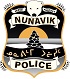 34
ᐱᖓᓱᓂ ᐊᕐᕌᒍᓂ ᐊᑦᔨᒌᖕᖏᓂᖏᑦ - ᔭᓄᐊᕆ 1-ᒥᑦ ᐁᕆᓕ 30-ᒧᑦ
ᐅᒥᐅᔭᖅᓱᓇᓪᓗᑰᓂᖏᒍᑦ ᐱᓂᕐᓗᕋᕐᓃᑦ
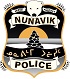 ᖁᓄᔪᕐᓂᐊᓂᖅ
ᐱᒋᐊᖃᑦᑕᓂᖅ
1
35
ᐱᖓᓱᓂ ᐊᕐᕌᒍᓂ ᐊᑦᔨᒌᖕᖏᓂᖏᑦ - ᔭᓄᐊᕆ 1-ᒥᑦ ᐁᕆᓕ 30-ᒧᑦ
ᐅᒥᐅᔭᖅᓀᓪᓕᑎᕐᓯᒪᔫᑎᓪᓗᒍ - ᐳᓖᓯᓄᑦ ᑲᒪᒋᔭᐅᒋᐊᖃᕐᓯᒪᔪᓕᒫᑦ
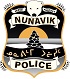 36
ᐱᖓᓱᓂ ᐊᕐᕌᒍᓂ ᐊᑦᔨᒌᖕᖏᓂᖏᑦ - ᔭᓄᐊᕆ 1-ᒥᑦ ᐁᕆᓕ 30-ᒧᑦ